Nelle Harper lee
Life, details, significance
Early life
Lee was born April 28, 1926
Born and grew up in Monroeville, Alabama
Youngest of 4 children
Her father was a lawyer, a member of the Alabama State Legislature
Her mother suffered from a mental disease, barely leaving the house
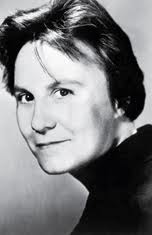 Development as a writer
First developed an interest in writing while enrolled in Monroe County High school
Attended the all-female Huntingdon College in Montgomery.
Found a writing agent in November, 1956
Working with her editor, she finished her manuscript for her novel.
Novel was originally titled ‘Go Set a Watchmen,’ then ‘Atticus’.
To kill a mockingbird
First and only novel
Published in 1960
Many connections can be made to her own life
Reflected racial prejudices apparent in the South
Won the esteemed Pulitzer prize and other various literary awards.
Personal Ties to ‘to kill a mockingbird’
Lee, like Scout, is the daughter of a well respected lawyer
Before adopting the profession of title lawyer, her father defended two black men accused of shoplifting, and who were later hanged.
Her mother never left the house, a situation similar to that of Boo Radley’s.
Was a notorious tomboy, like Scout.
Boo Radley was based on a man who lived down the street from Harper Lee
citations
http://www.biography.com/people/harper-lee-9377021?page=2

http://en.wikipedia.org/wiki/Harper_Lee